How to use „Canva“?
by Giedre
Registration
www.canva.com
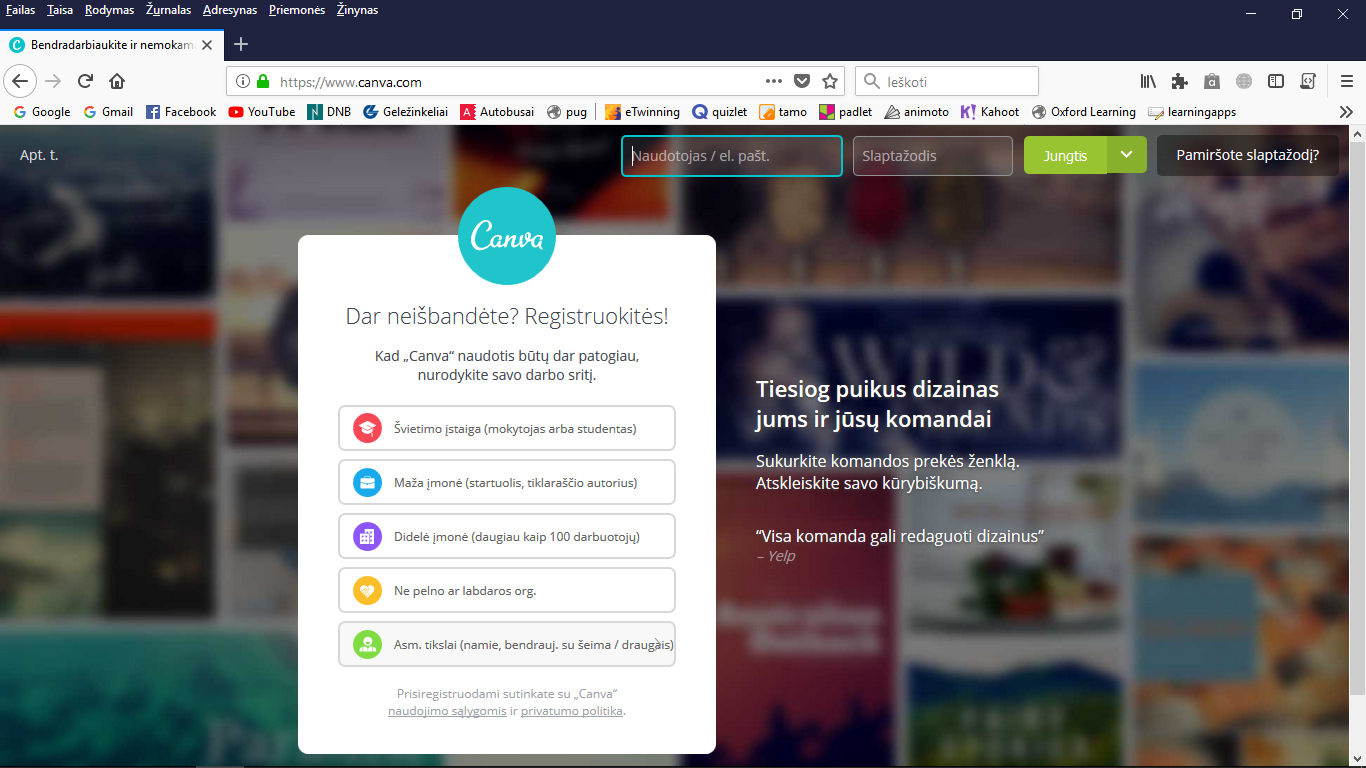 Create an account
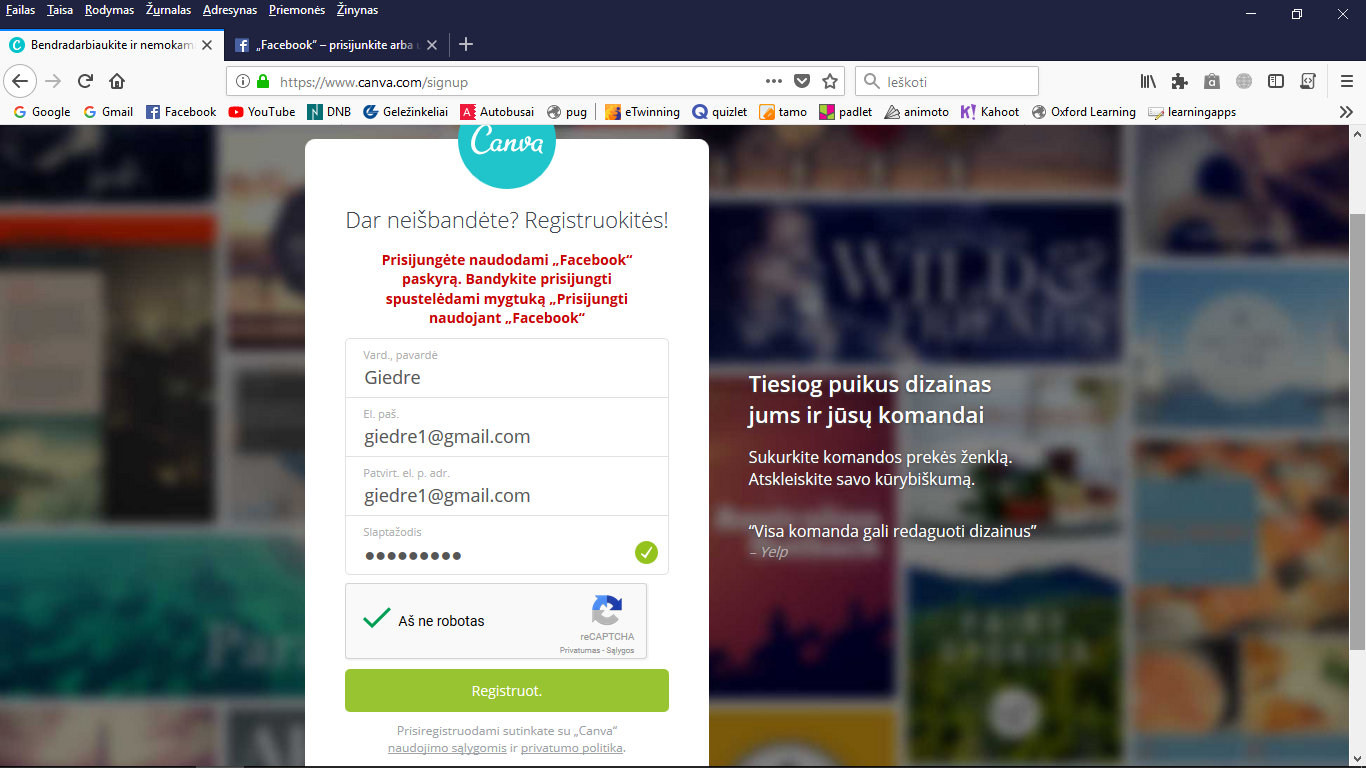 Registration
Write name
Create e-mail
repeat e-mail
Write password
Tick (to identify if you aren‘t a robbot)
Press registration
Now you are in
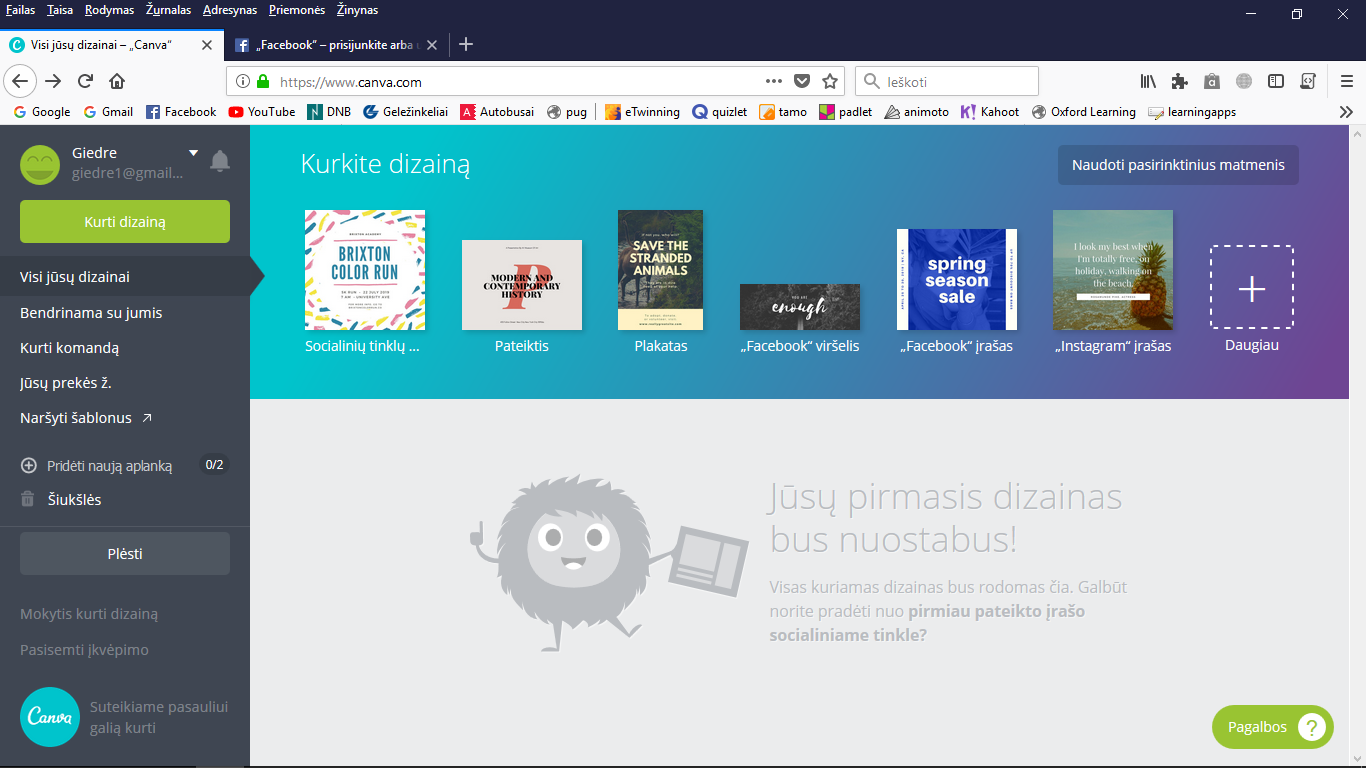 Patterns/templates
How create a poster
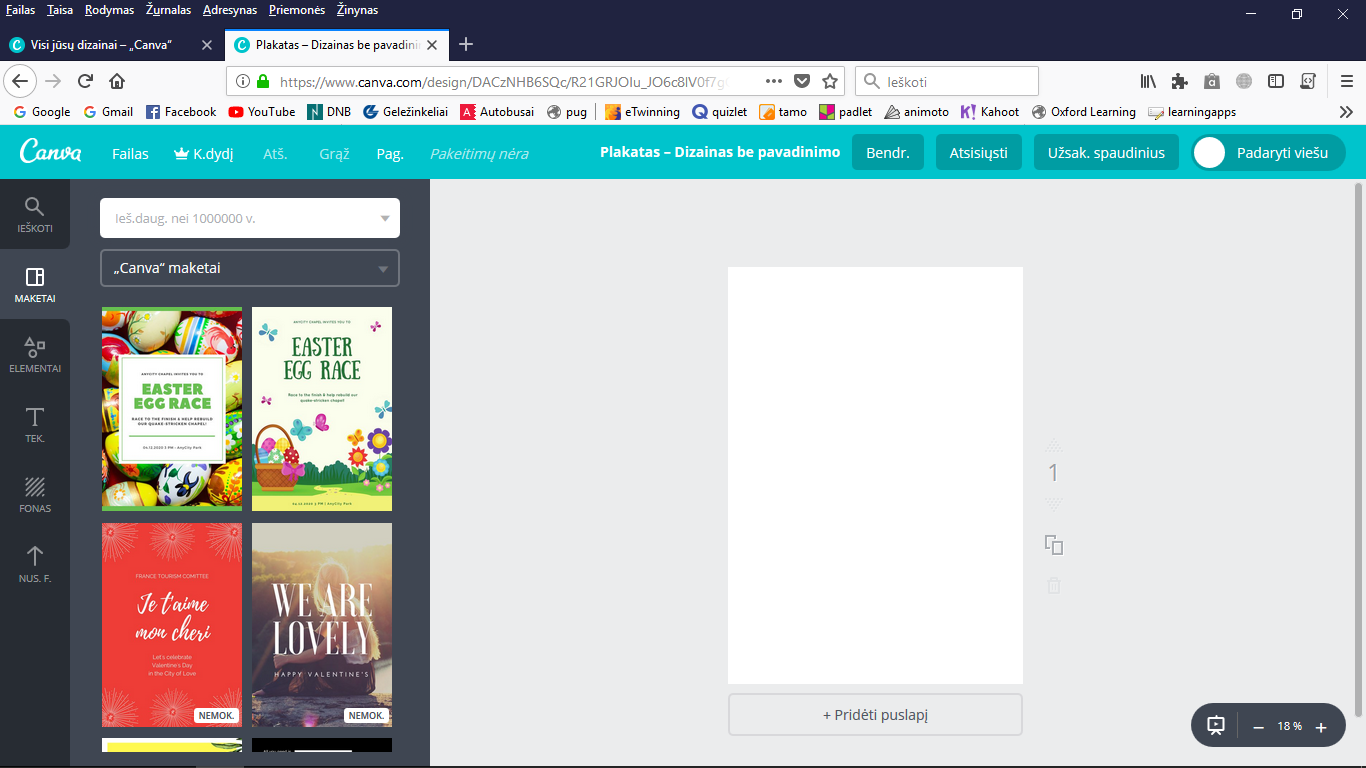 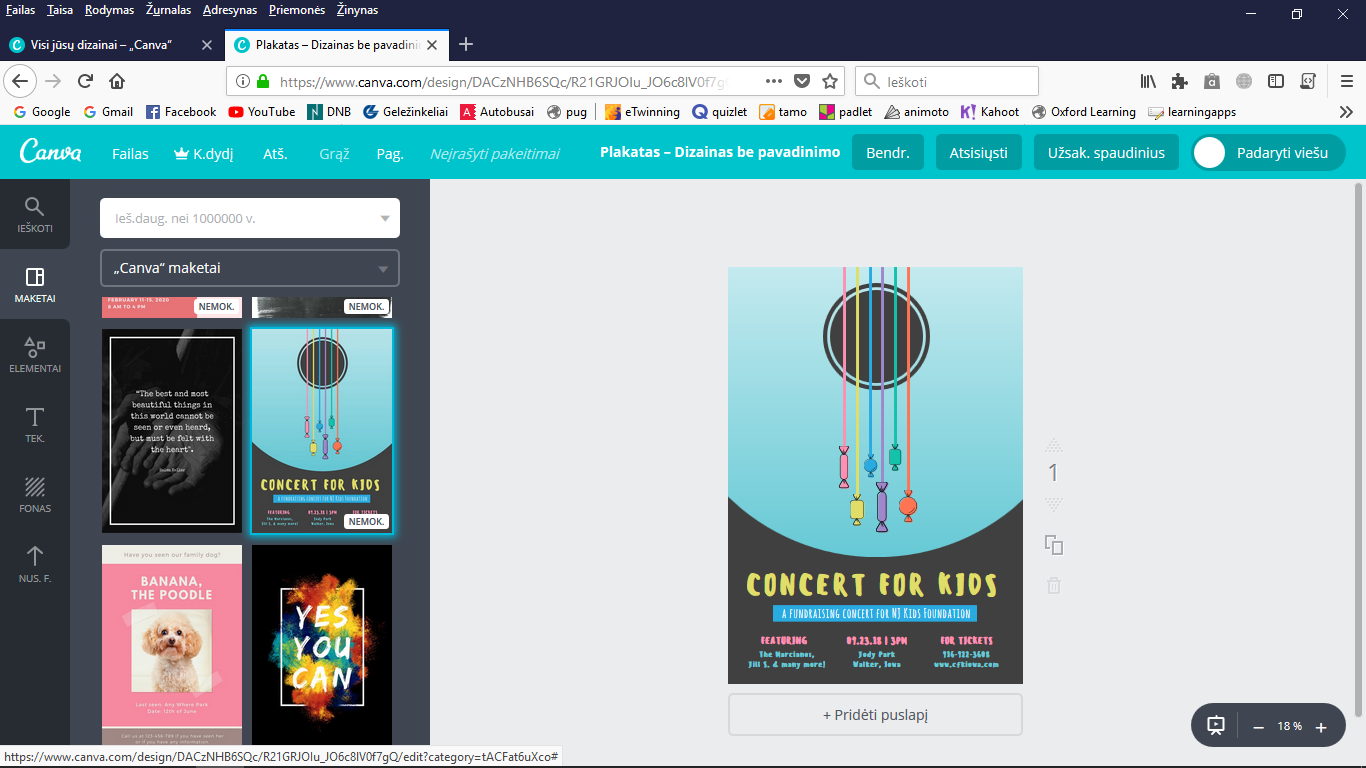 To save on your computer
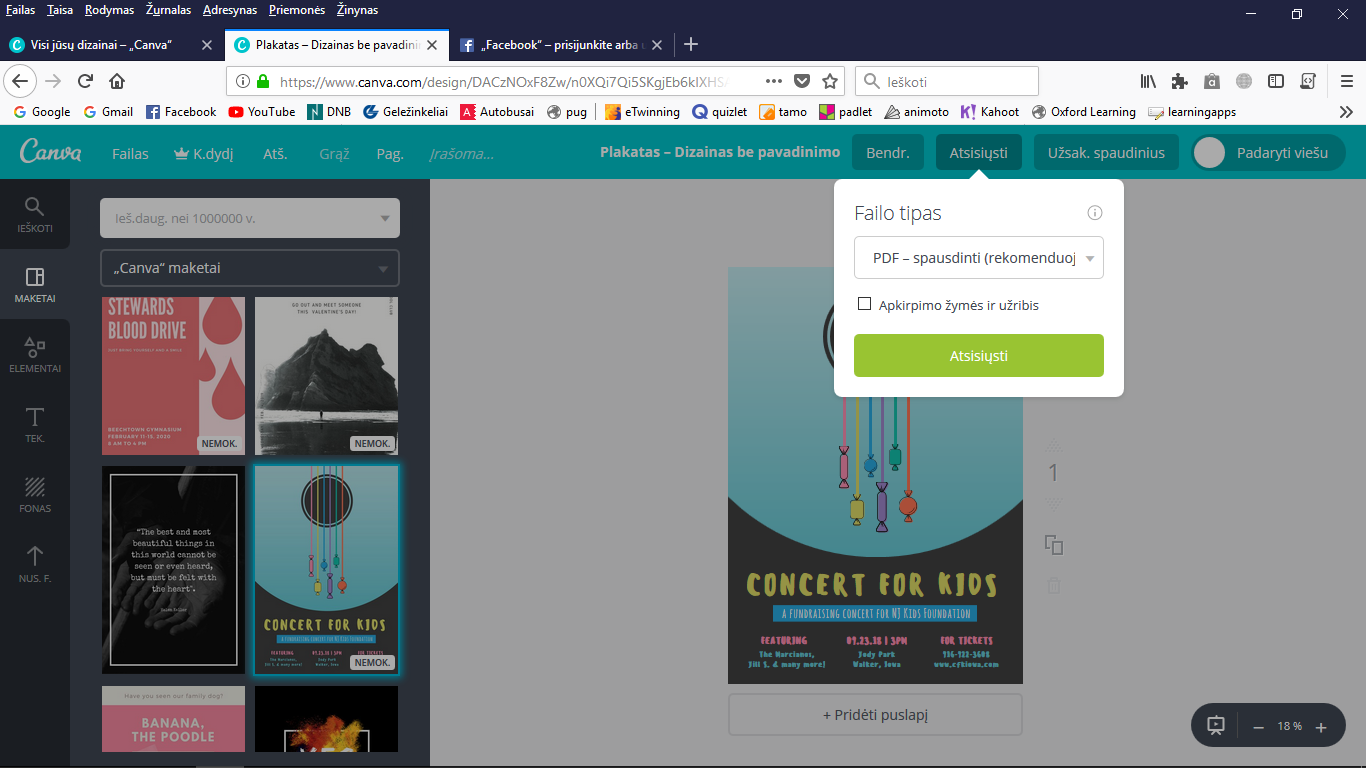 download
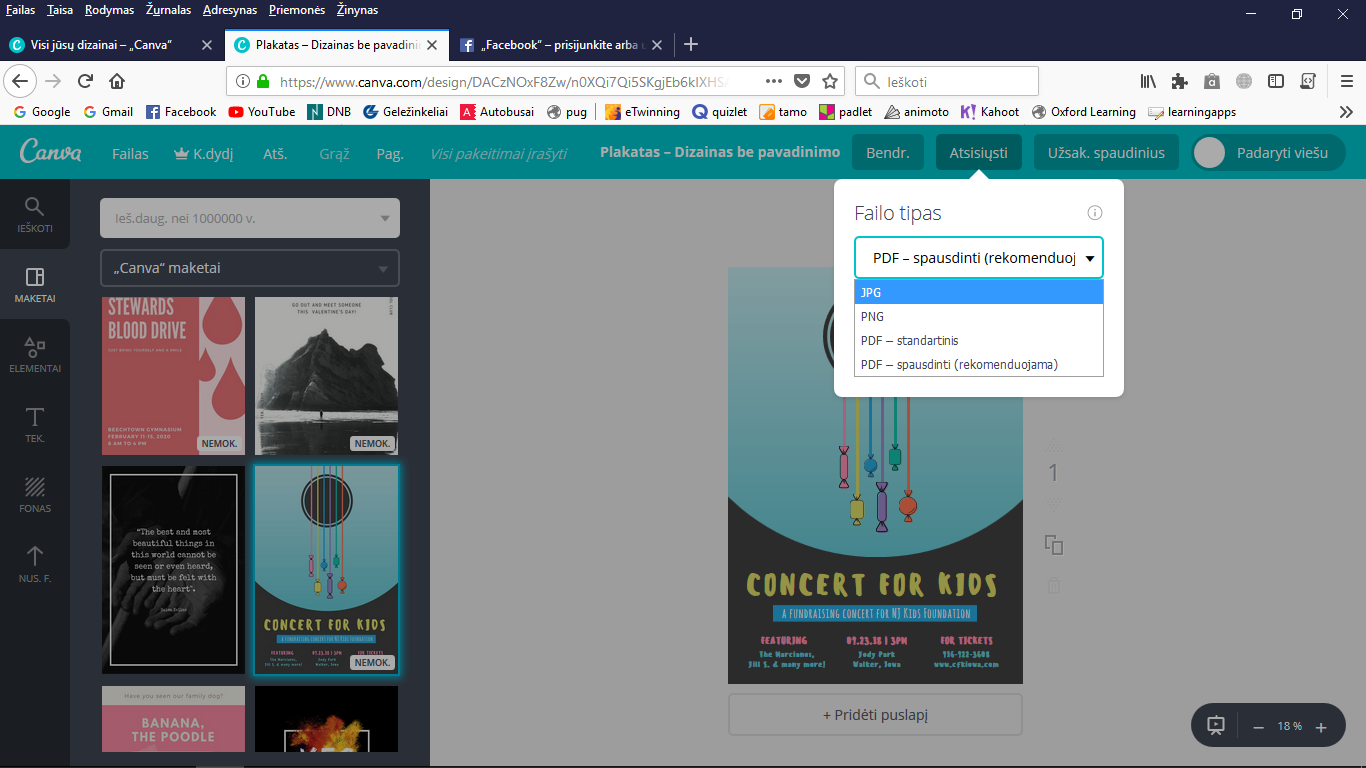 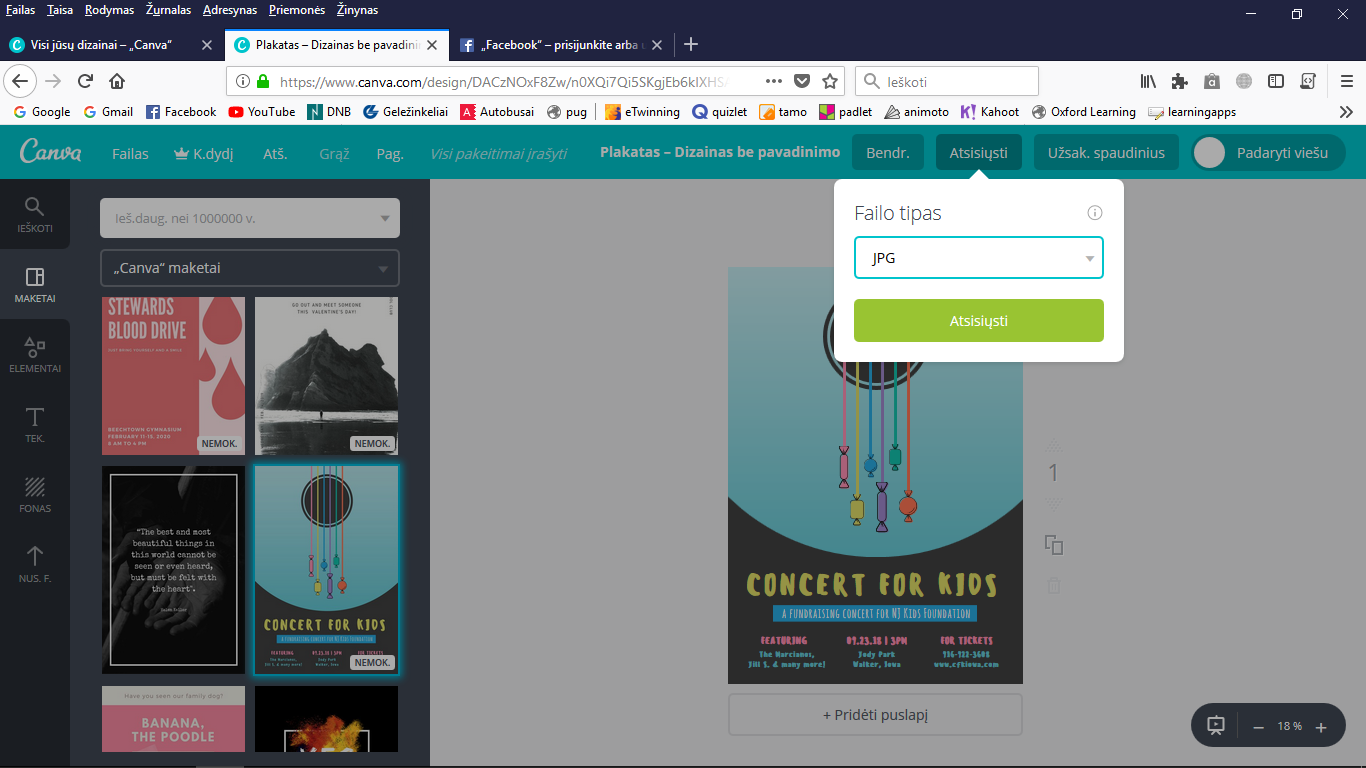 Start downloading
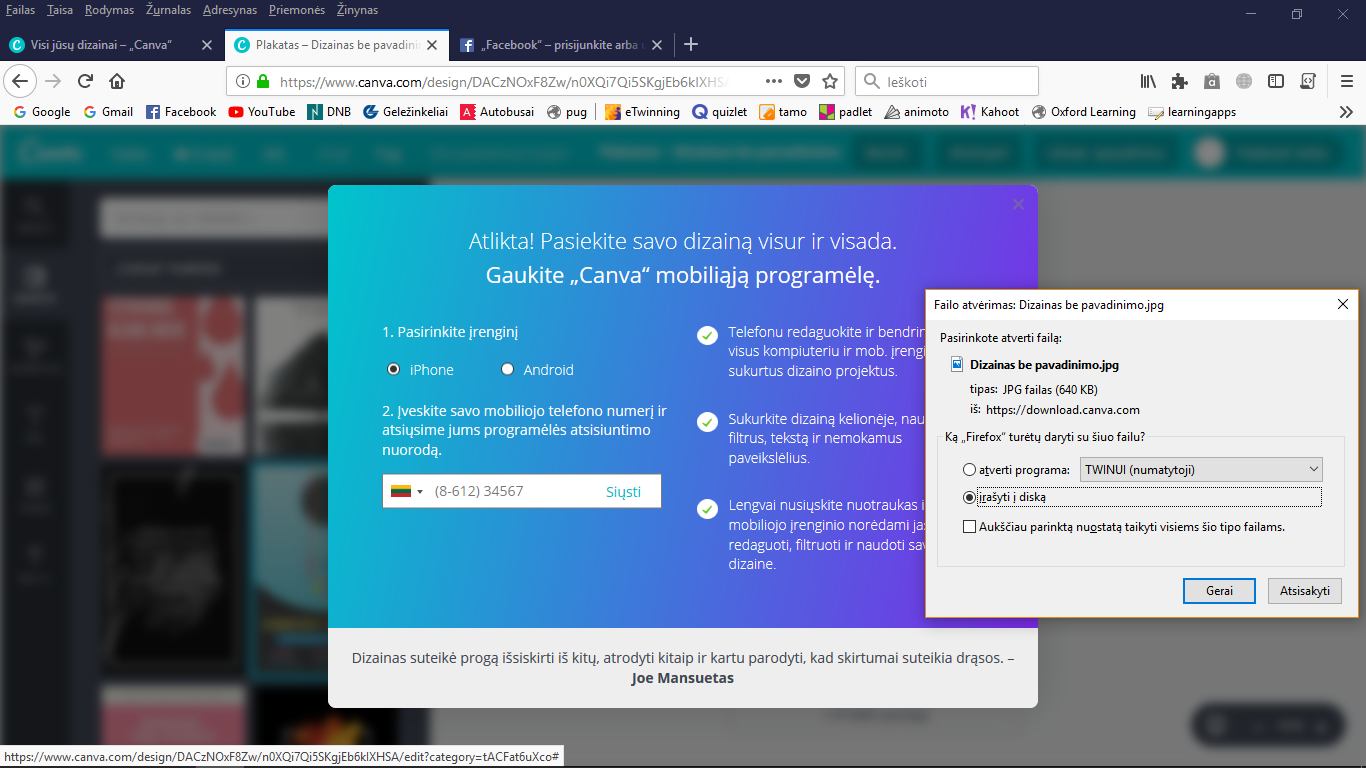